Project Goal:
To Study How people are “Focus on value” In their work, And how they Demonstrated “Value Focus” Practices.
Mr.Krunal(My Friend)
Simple Nature
Good time management
When he was working in company As a computer Operator, He found that some superior mates forced him to add illegal bill. He always faced that Situation. So finally He left his job to avoid this.
After left his job, He became jobless for several days Even though he did not fill that it was worth.
He is good devote of Lord krishna. He always reads shrimad bhagavad-gita. He is leader of a  swadhyay Privar Yuva-kendra.
When he was in PGDCA, he found all the books in English. He became nervous and though that how could I able to pass in the exam because of little knowledge of English.

Though he had started hard work, He failed in first exam, Even though he don’t lose his courage and finally he got distinction in second exam. He became very happy. This is the  most memorable and experience of failure of his Life.
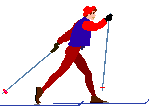 Presently he is pursuing a job as a teacher in primary school.
 A message from him:
       “No one can predict to what heights you can soar, Even you will not realize it, untill you spread your wings.”
Mr. Ghanshyam Shah
Always active
Believe in Hard and smart work
Time discipline 
Conceptual study
He has started GATE club for student to clear the concept
He believes that it is not important to  only pass the engineering ,but one have to get all the knowledge of each subjects.
When he was in 11th standard, there was speech competition of Guajarati language in their school. He did not know the Guajarati even though he took part in that competition.He worked hard and got first rank in that competition. This is best experience of his life.
A message from him:
        
 “There is no substitute for hard work”
Thank You